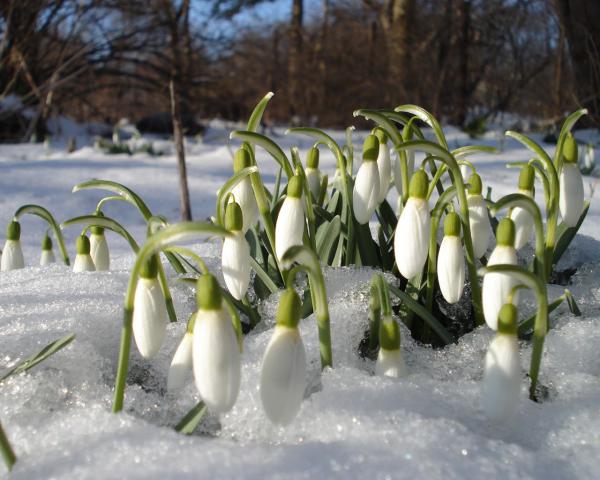 Пришла весна
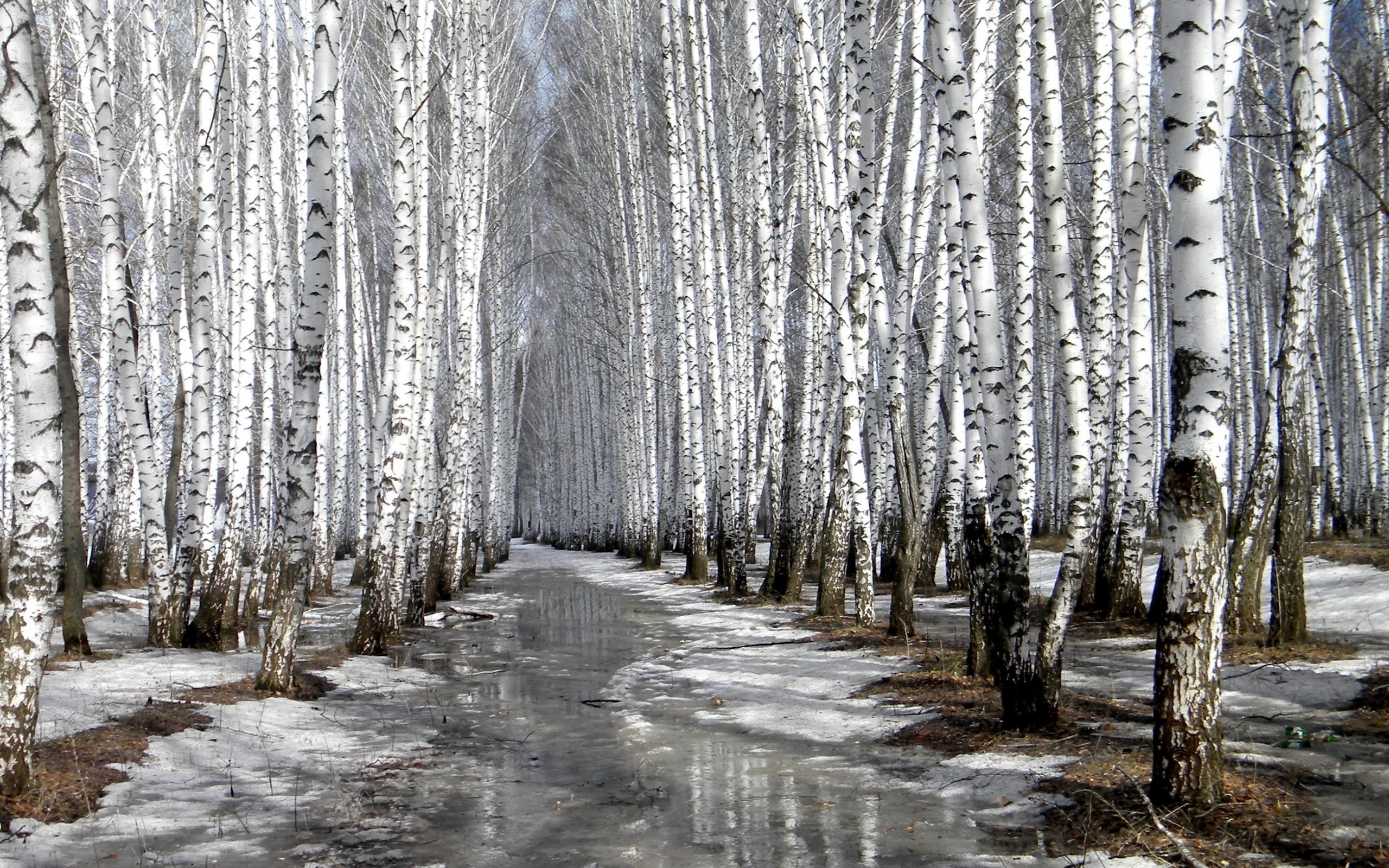 Светает рано по утрам, 
Проталины  и тут и там.
Ручей шумит, как водопад. 
Скворцы к скворечнику летят.
Звенят под крышами капели. 
Медведь с еловой встал постели.
Всех солнышко тепло ласкает.
Кто  это время года знает?
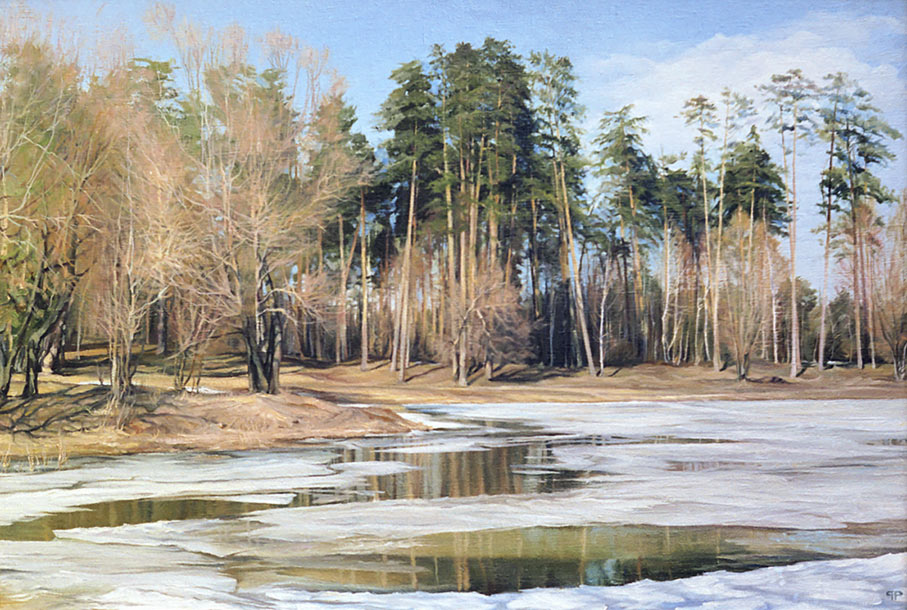 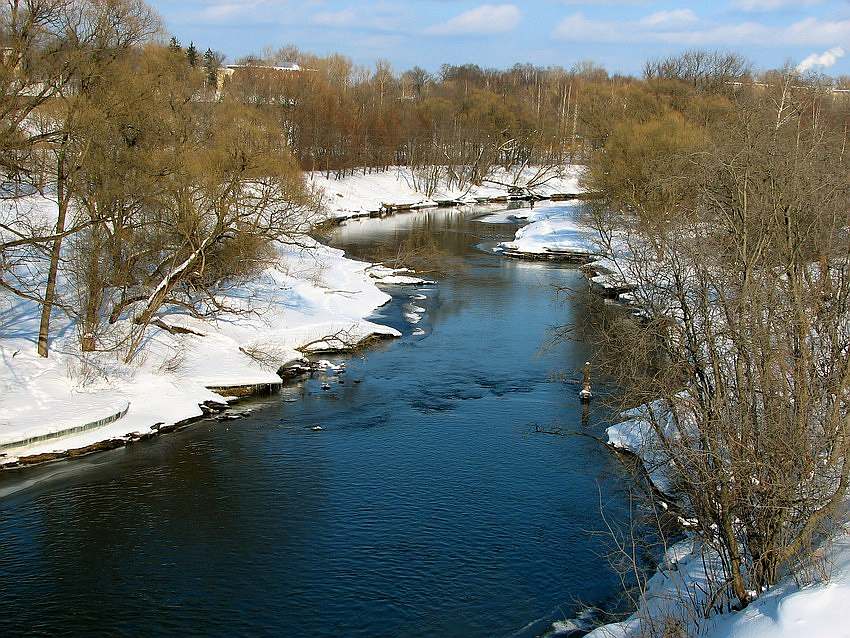 Над полями и лесом все ярче светит солнышко.   Потемнели на полях дороги, посинел на реке лед.
Растаял не речке лед.
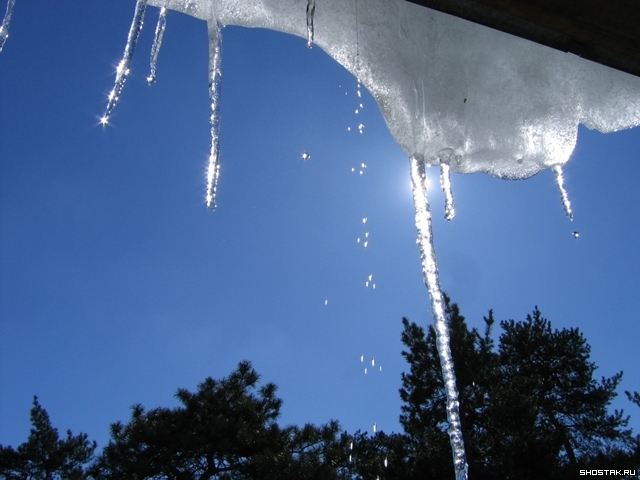 Солнце ярче светит, тает на крышах снег, появились сосульки
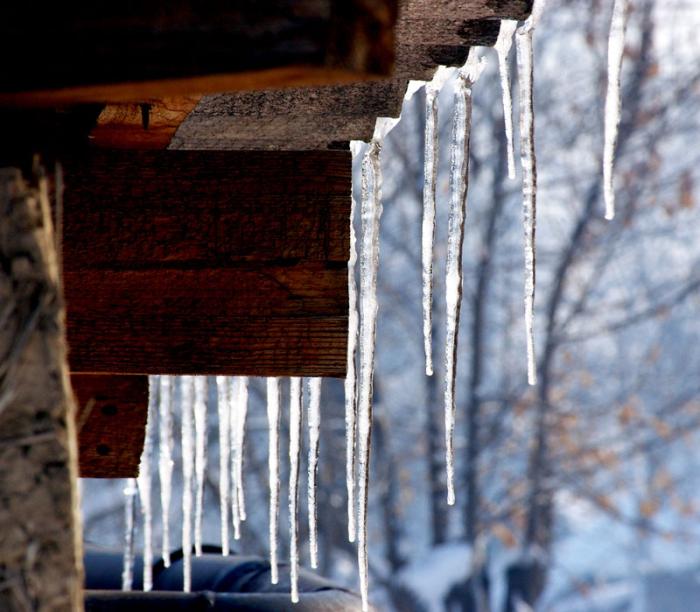 и запели свою весеннюю капель.
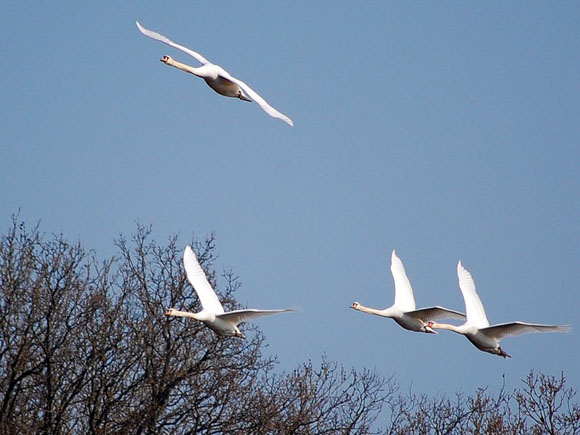 С наступлением весны 
Птицы прилетают
Возвращаются скворцы, 
Работяги и певцы.
А грачи у лужицы
Шумной стайкой кружатся.
Журавли  летят,  торопятся,
А малиновка и дрозд, 
Занялись устройством гнезд.
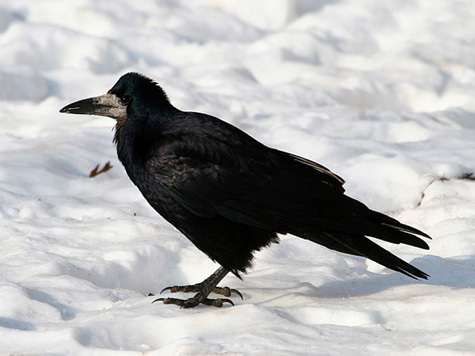 Прилетели  белоносые грачи.   Торопятся поправлять свои старые растрепанные гнезда.
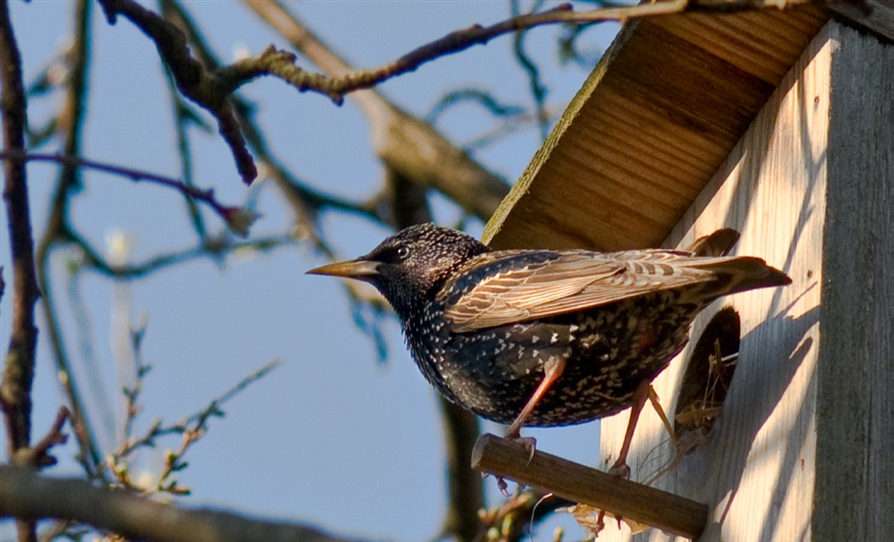 Зазвенели по скатам ручьи. Надулись на деревьях смолистые пахучие почки.     
Увидели ребята у скворечен первых скворцов.   Весело.    Радостно закричали:
- Скворцы! Скворцы прилетели!
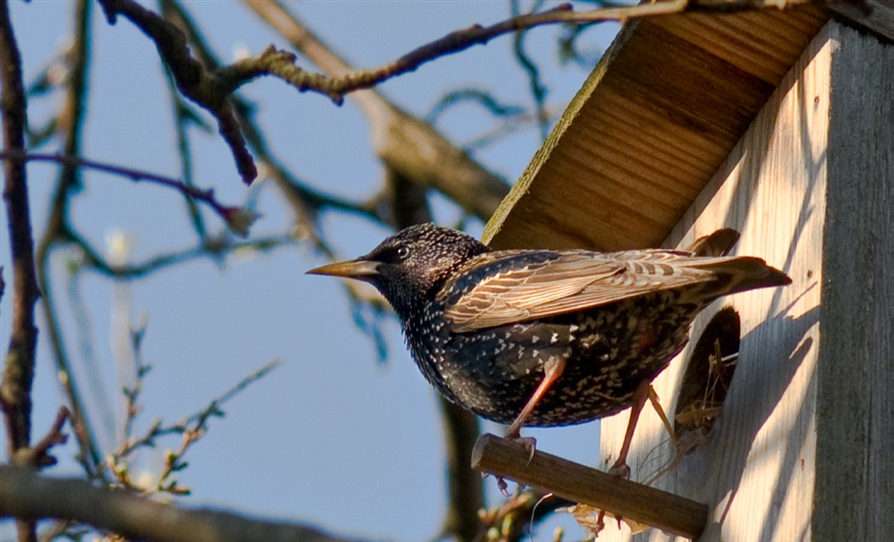 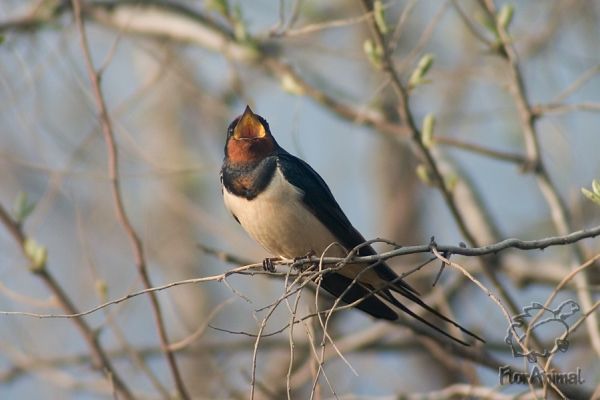 Зазвенели по скатам ручьи. Надулись на деревьях смолистые пахучие почки.     
Увидели ребята у скворечен первых скворцов.   Весело.    Радостно закричали:
- Скворцы! Скворцы прилетели!
Прилетели ласточки и защебетали свою песню.
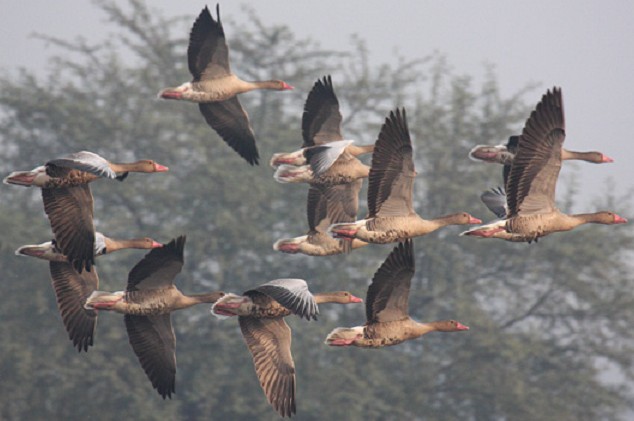 Стройными косяками летят, тянутся с юга гуси;  показались первые журавли.
- Гуси! Гуси! Журавли!- кричат, задрав головы, ребята.
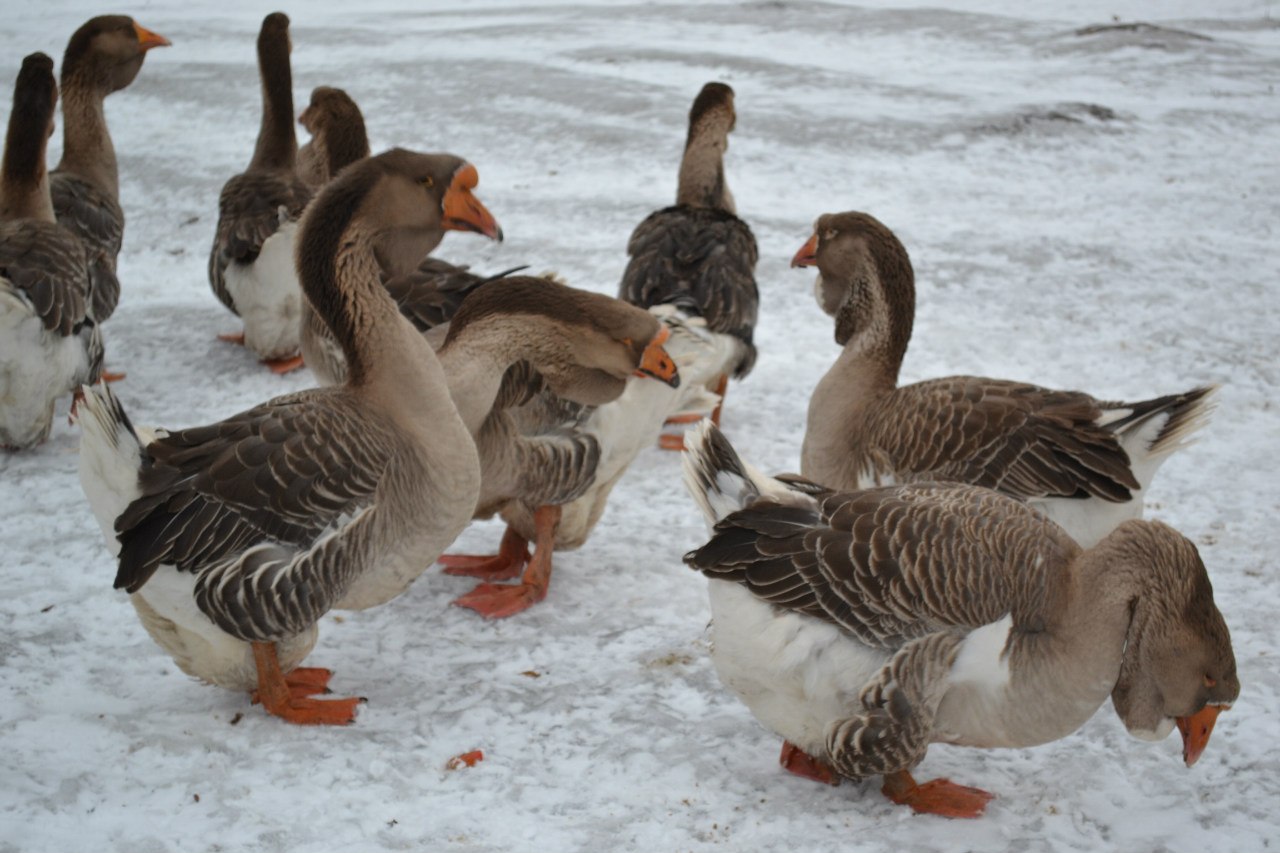 Вот закружились над широкой рекой гуси, спустились отдохнуть на наполненную водой полынью. Увидели отдыхающих на льду гусей другие прилетевшие гуси, стали подсаживаться к ним. Обрадовались товарищам другие гуси. Далеко над рекою покатился радостный крик…
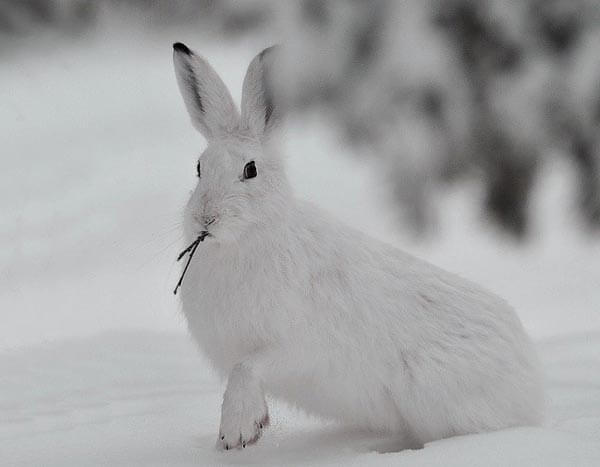 Выбежал на опушку заяц беляк; присел на пенек. Огляделся. Ушки на макушке у робкого зайца. Смотрит заяц- беляк: вышел на опушку леса огромный лось с бородою.
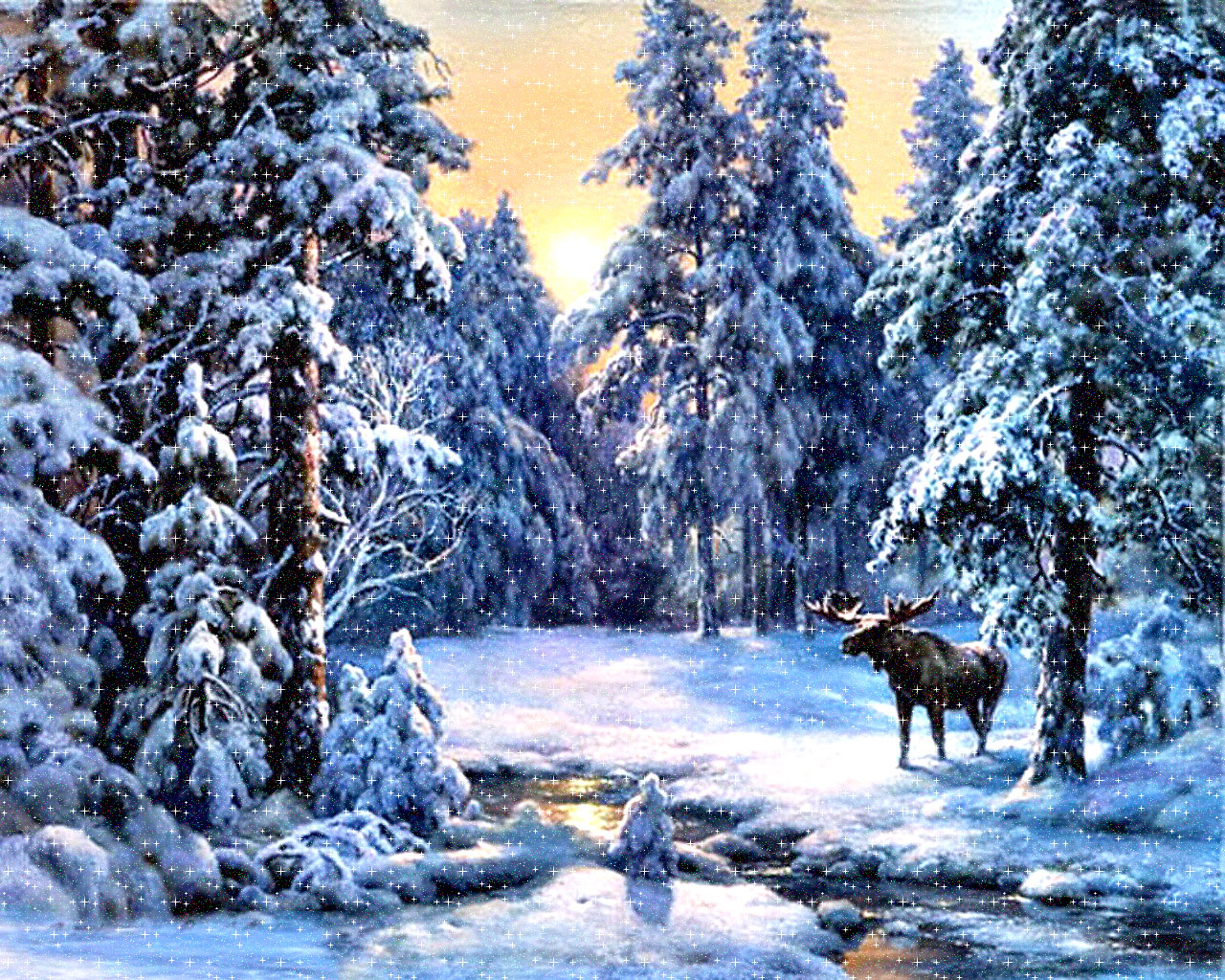 Остановился, слушает лось .., а в глухом лесу вывела медведица родившихся в берлоге маленьких медвежат на первую прогулку
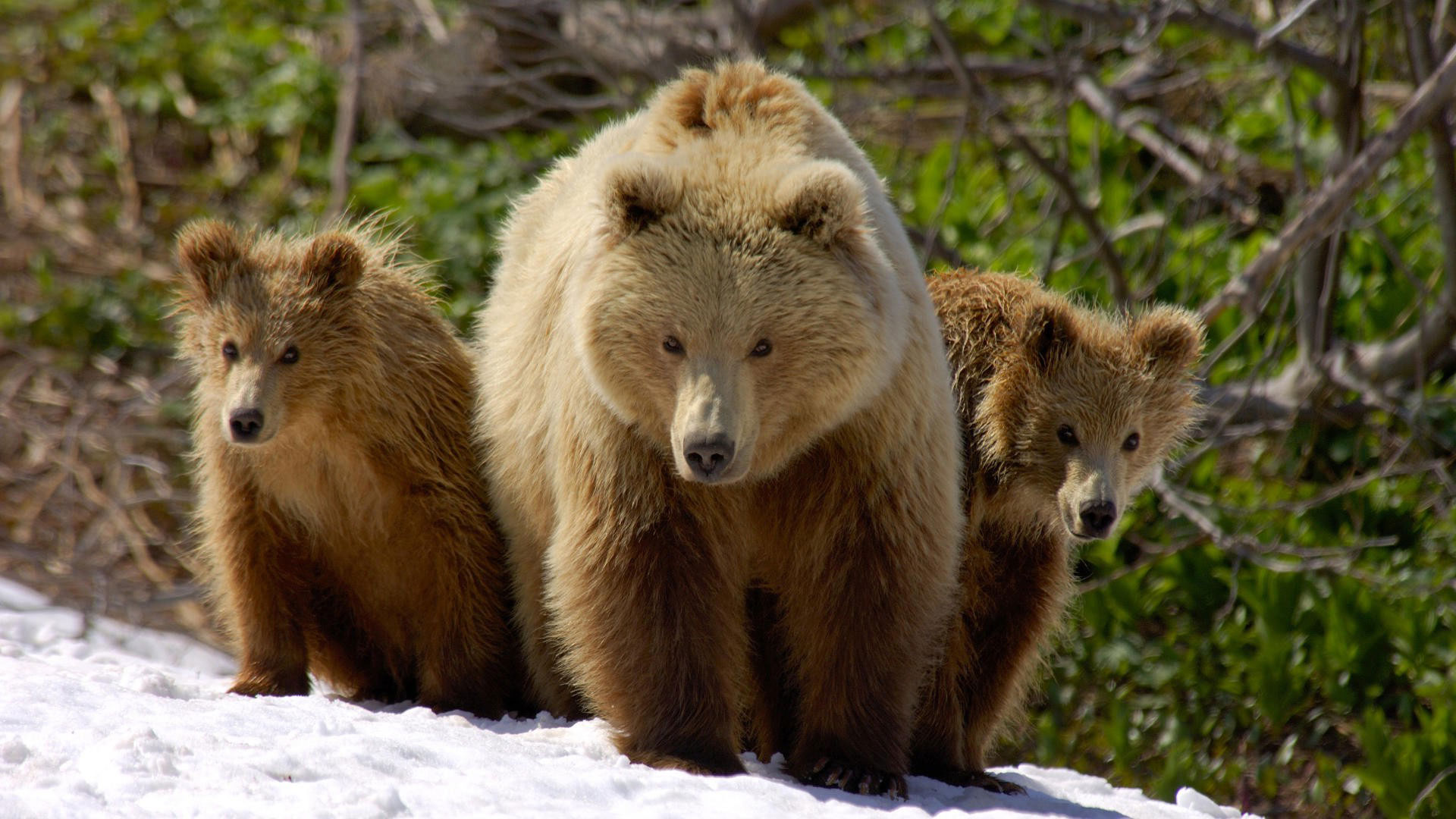 Еще не видели медвежата весны, не знают большого темного леса. Не знают, чем пахнет пробудившаяся земля.
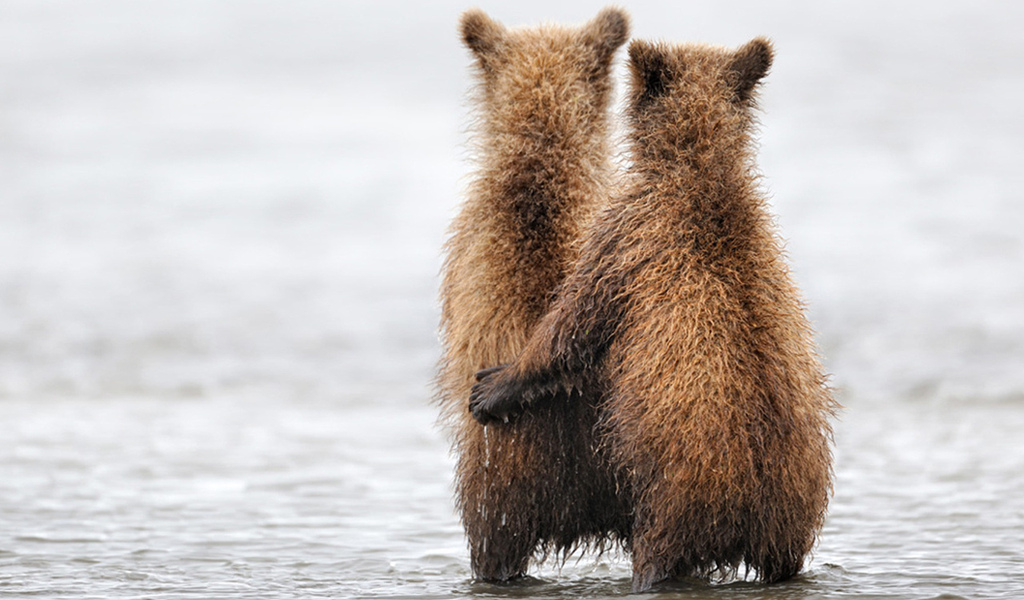 На поляне, у лесного разлившегося ручейка, весело играют смешные, неуклюжие медвежата. Со страхом заглядывают в холодную бегучую воду, взбираются на пни и оттаявшие на солнце старые коряги…
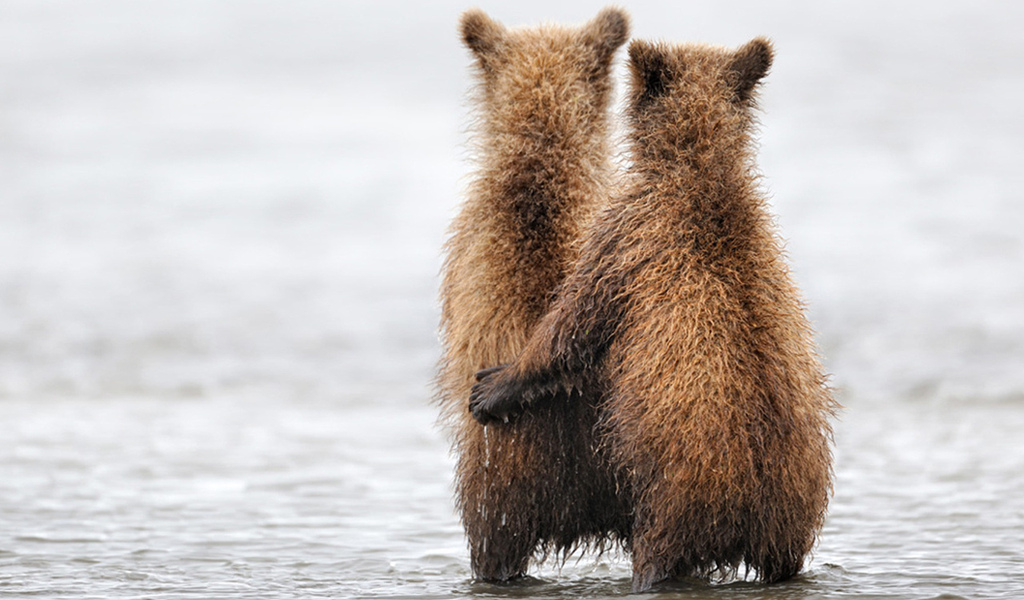 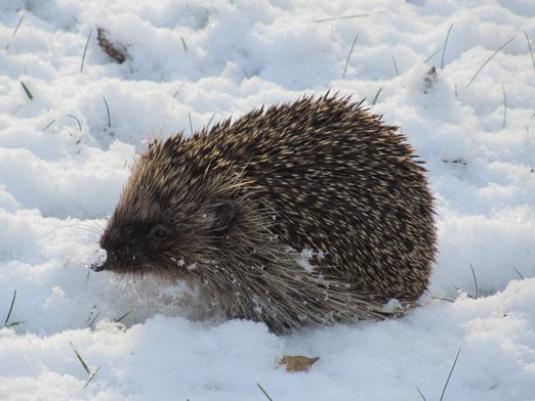 А вот и ежик проснулся после зимней спячки.
На поляне, у лесного разлившегося ручейка, весело играют смешные, неуклюжие медвежата. Со страхом заглядывают в холодную бегучую воду, взбираются на пни и оттаявшие на солнце старые коряги…
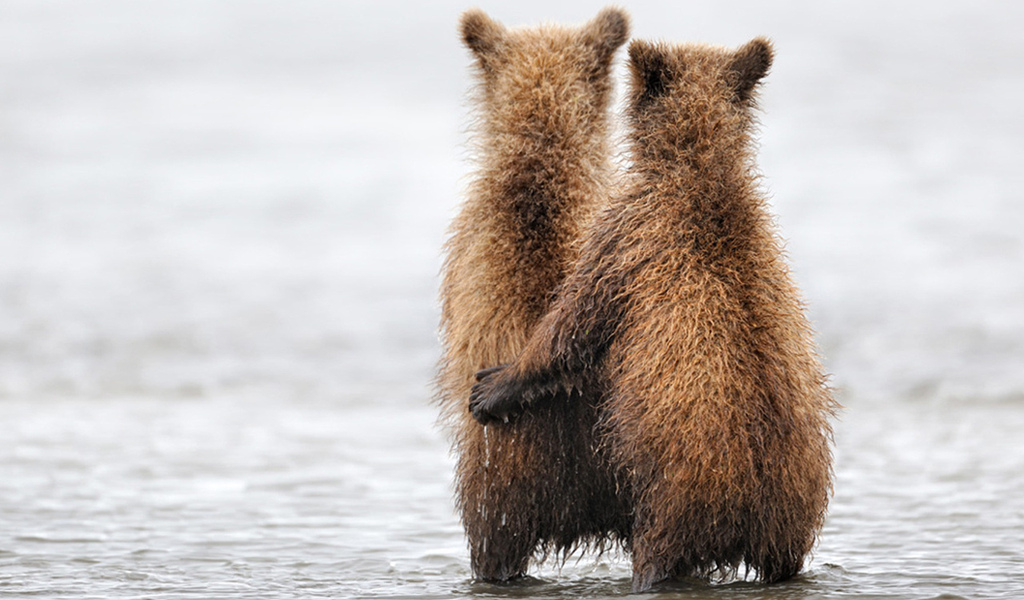 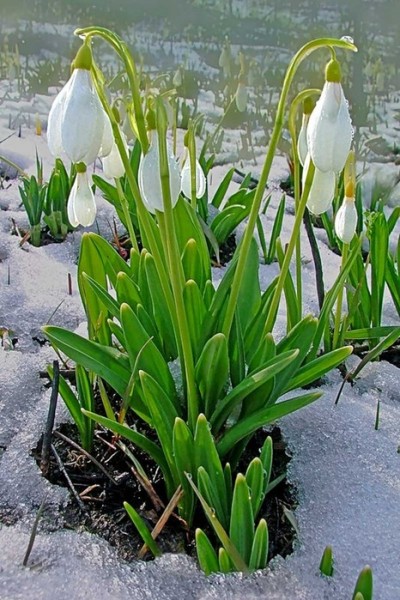 Распустились первые цветы – подснежники.
На поляне, у лесного разлившегося ручейка, весело играют смешные, неуклюжие медвежата. Со страхом заглядывают в холодную бегучую воду, взбираются на пни и оттаявшие на солнце старые коряги…
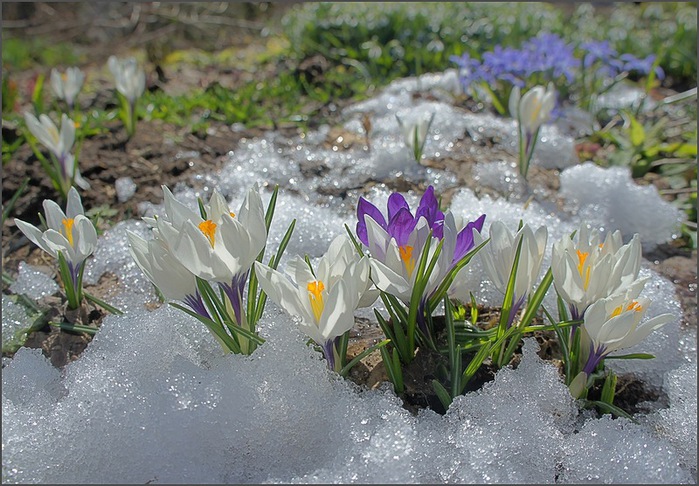 Раскрылись – крокусы.
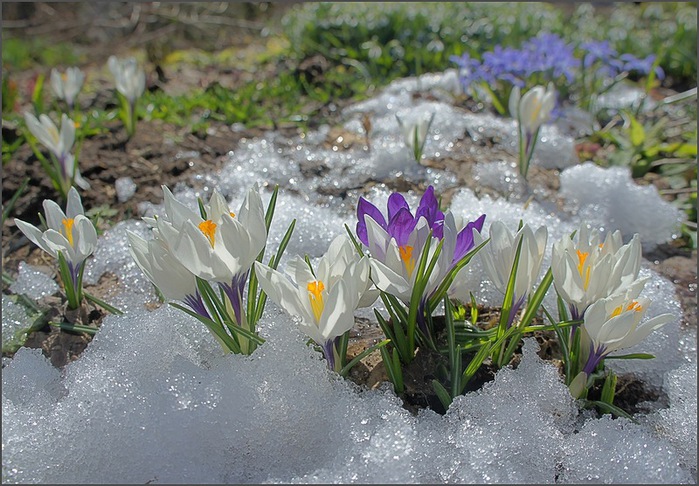 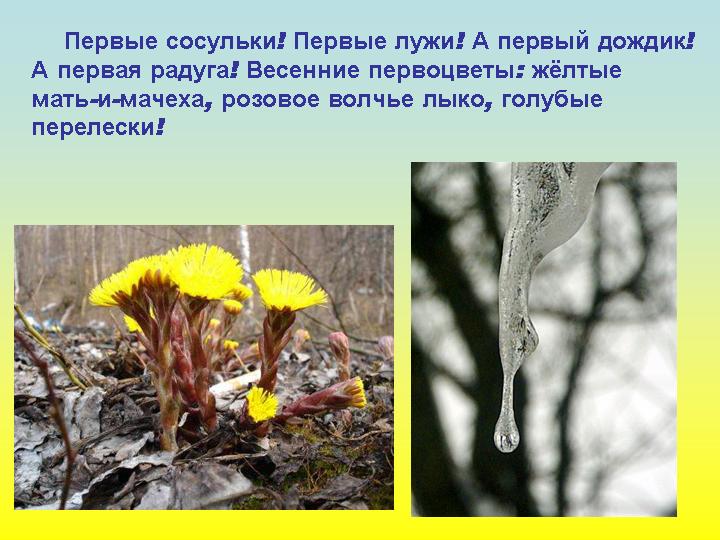 А над полянкой, где раскрылись подснежники, вспорхнула первая бабочка.
И.Соколов- Микитов
Расцвели цветы мать-и-мачехи.
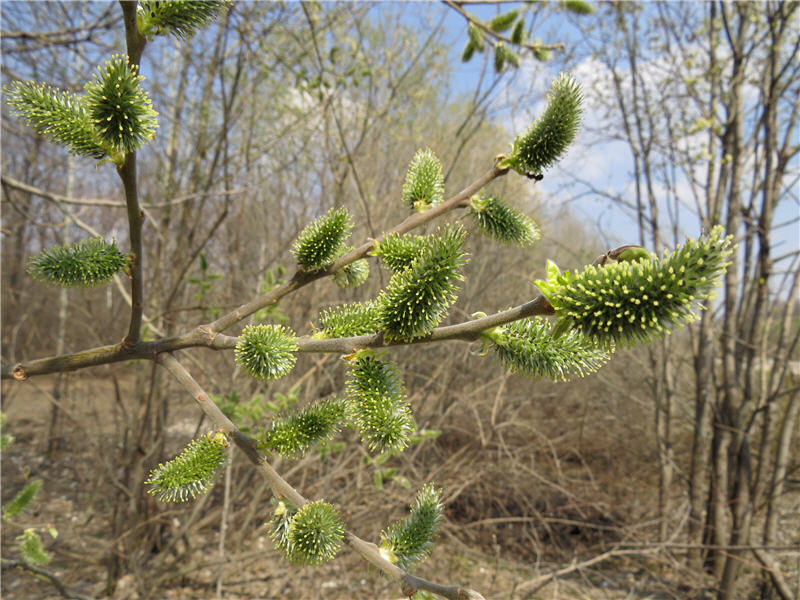 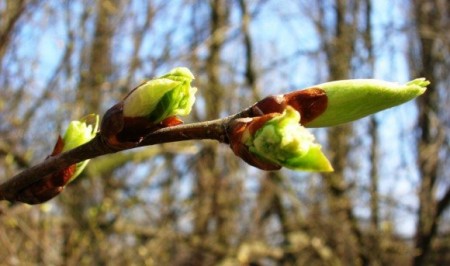 На деревьях набухли почки  и начинают распускаться листочки.
Все теплее, шумнее и краше весна.
На пригреве в лесу распустились на веточках ивы шелковистые, мягкие пуховки.
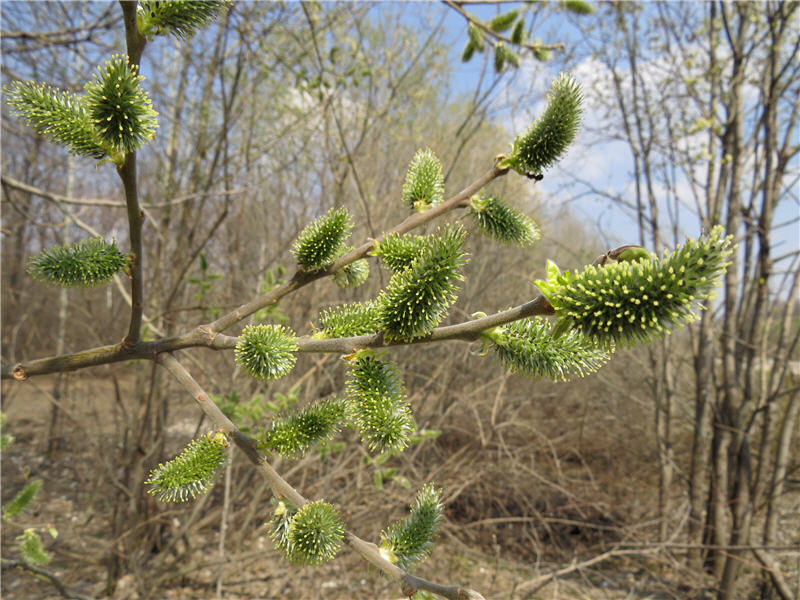 Все теплее, шумнее и краше весна.
На пригреве в лесу распустились на веточках ивы шелковистые, мягкие пуховки.
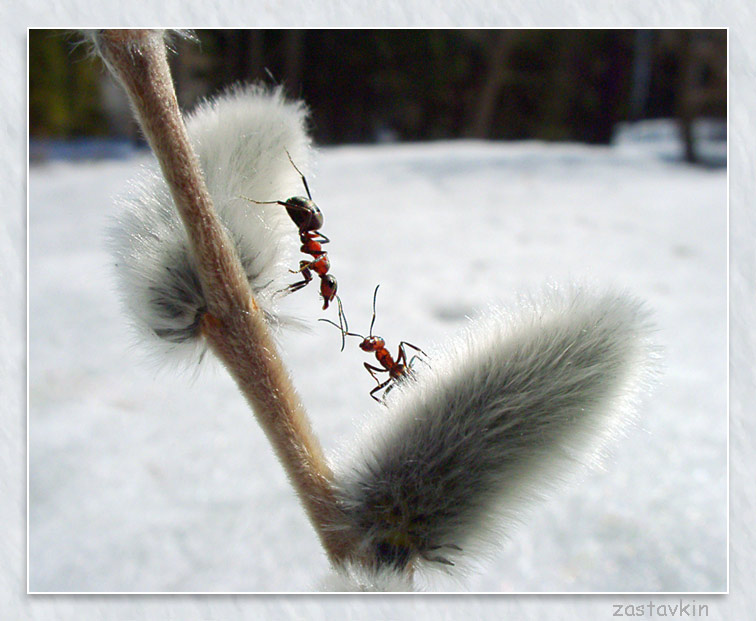 Побежали по кочкам хлопотливые муравьи.
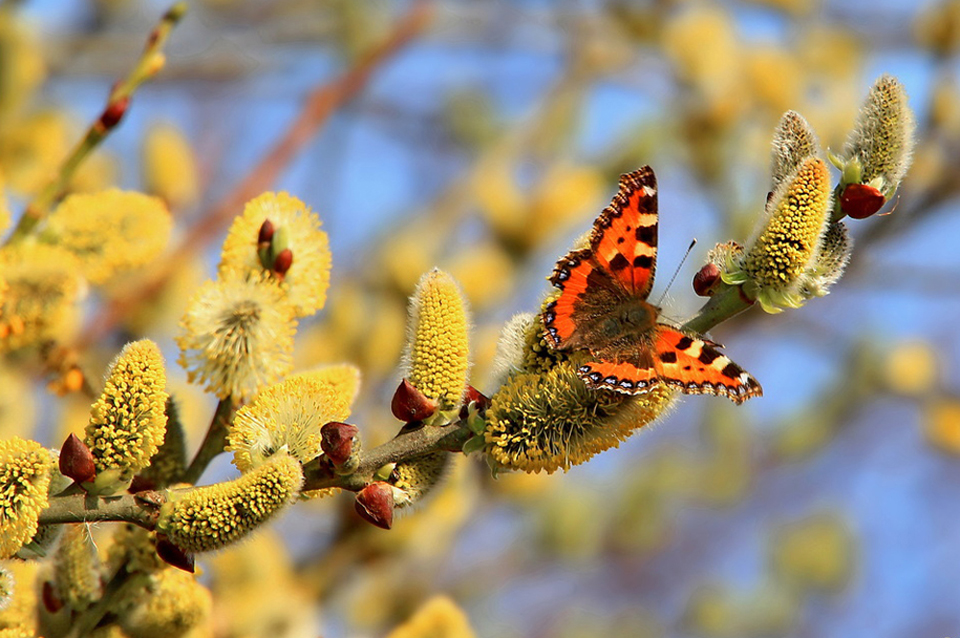 Наша бабочка встряхнулась,
Улыбнулась, потянулась.
Раз- росой она умылась,
Два- изящно покружилась,
Три- нагнулась и присела
И нектара всласть поела.
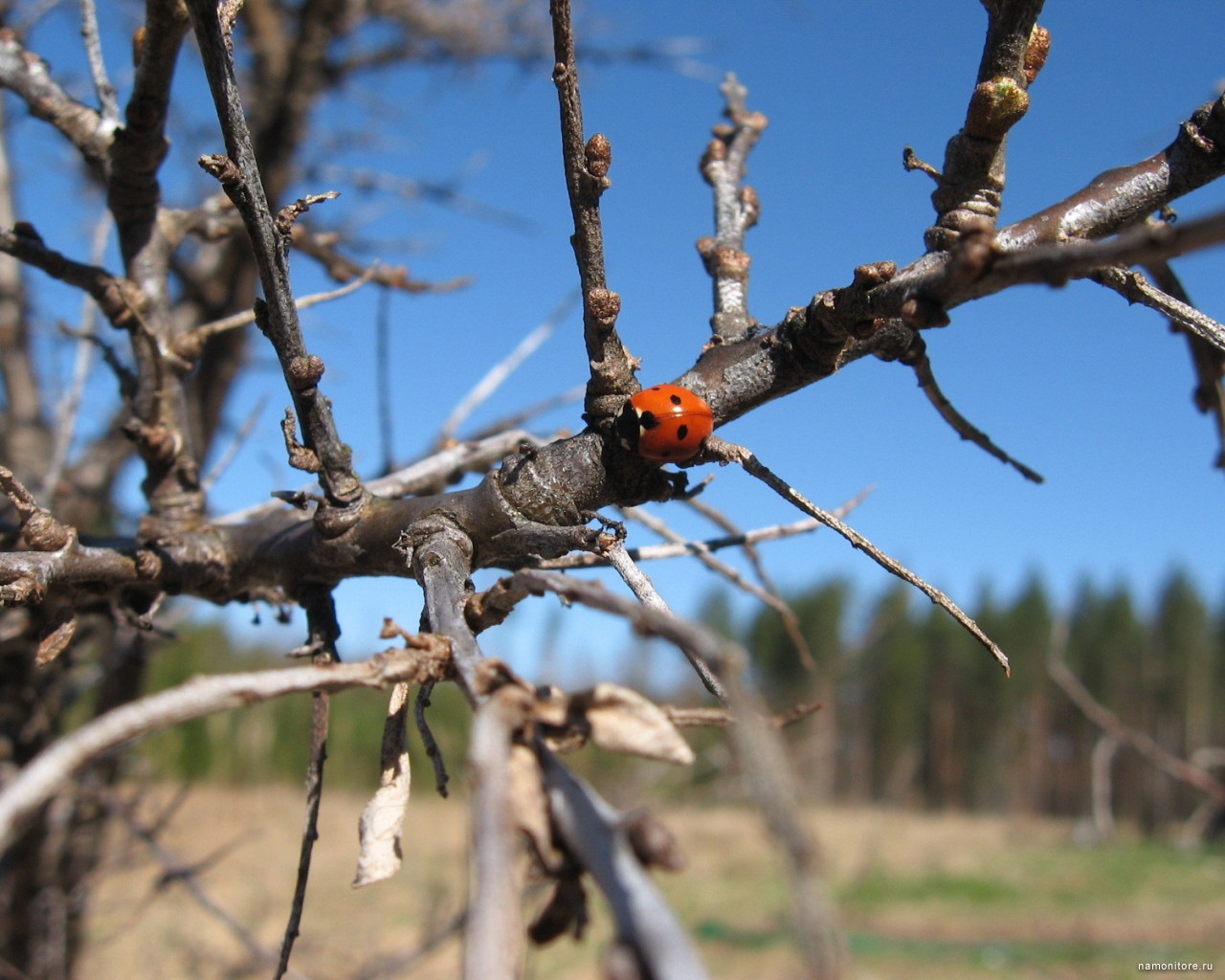 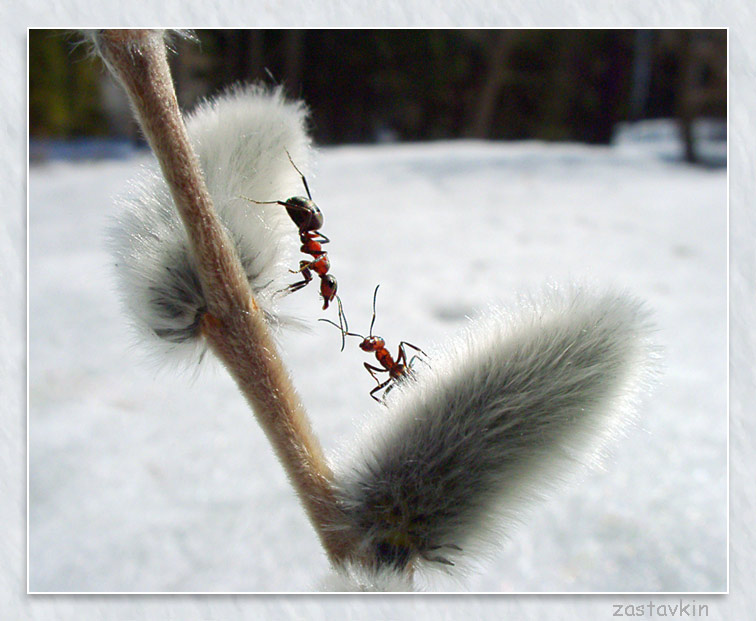 Побежали по кочкам хлопотливые муравьи.
Просыпаются божьи коровки.
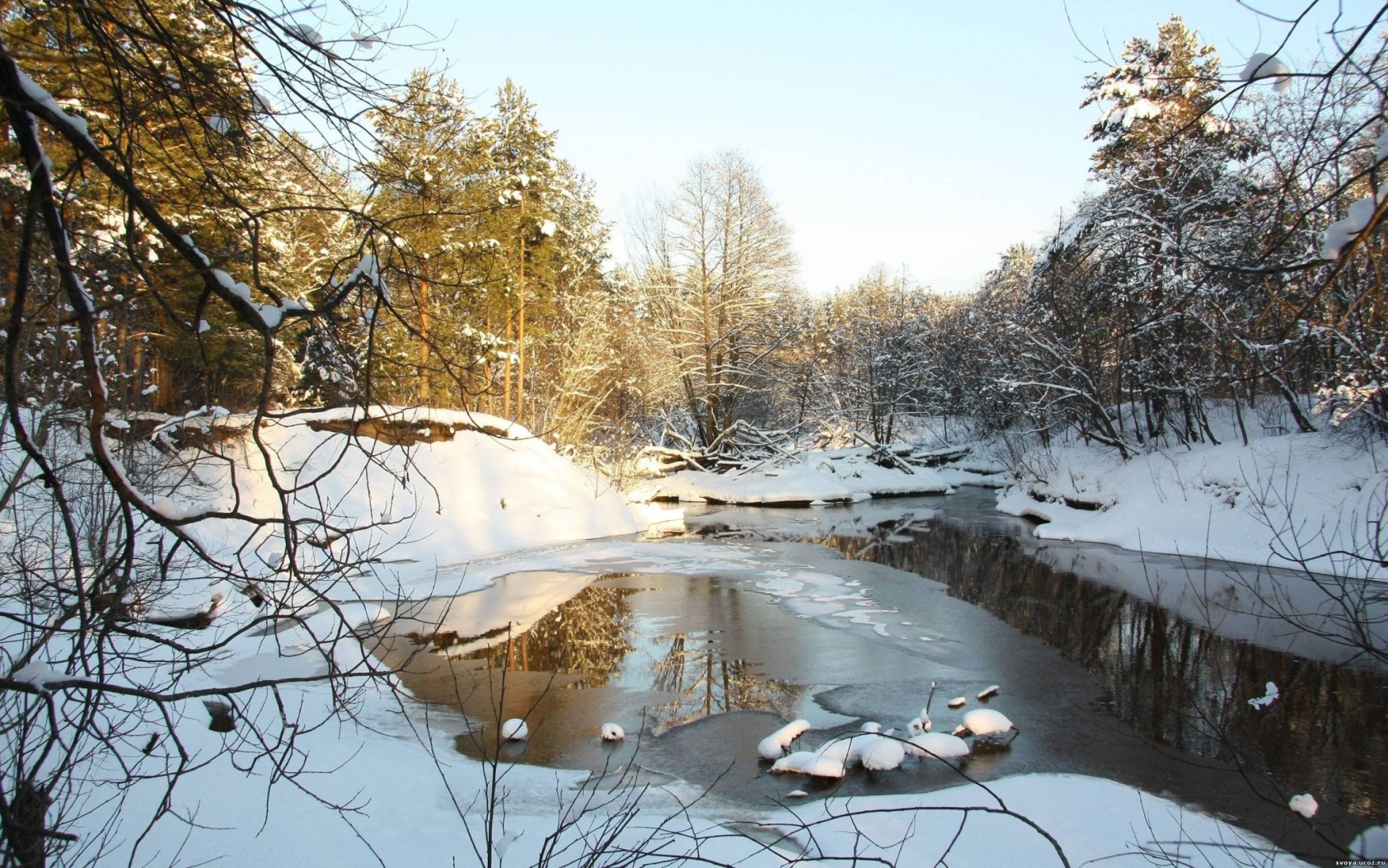 Весна! Весна красна!
Тепло солнышко!
Приходи скорей, согрей детей!
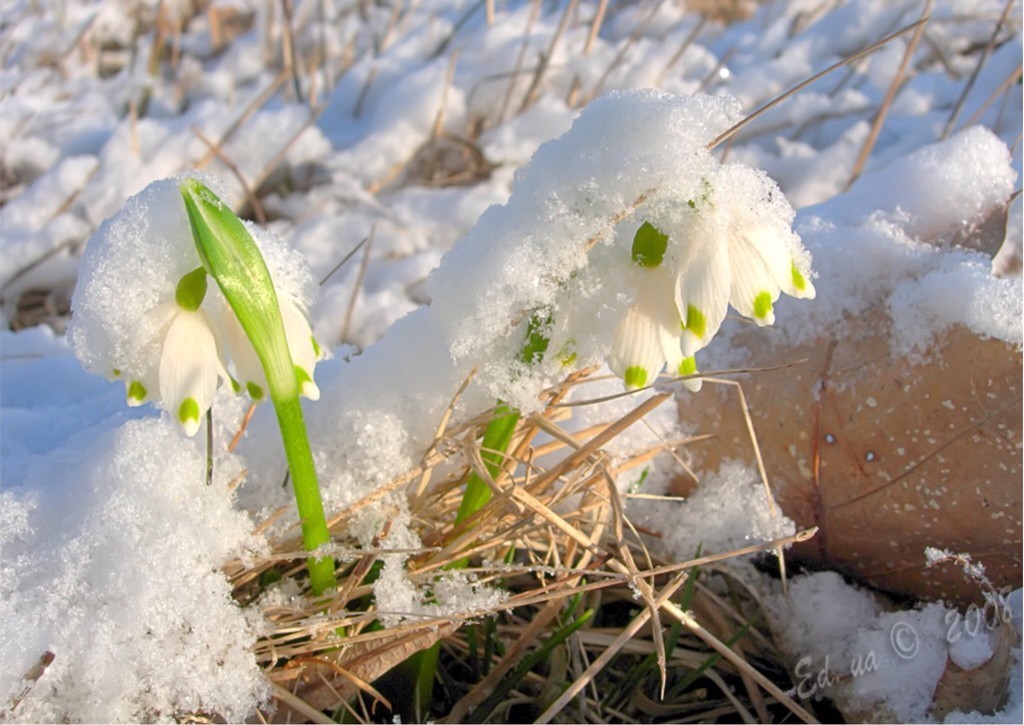 Спасибо за внимание!